Ch. 2: Psychological Research
Haddam-Killingworth High School
Fall 2016
The Scientific Method
A system used to acquire knowledge and understanding about behavior and other related phenomena.
What are some areas of your life where you use the scientific method already?
Studies and experiments
https://www.youtube.com/watch?v=tkpUyB2xgTM
Doll test
https://www.youtube.com/watch?v=3imjiyLpBaU
Theories & Hypotheses
Theories
Broad explanations and predictions concerning phenomena of interest. 

Hypotheses
A prediction stated in a way that allows it to be tested.  

Generate a theory and a corresponding hypothesis to illustrate that you understand the two concepts.
[Speaker Notes: Theory: People are happier when they experience less traffic.
Hypothesis:  People in Haddam and Killingworth who drive in non-rush hour conditions are happier as reported by surveys administered by mail to each resident of the two towns.]
Testability
For a psychology experiment to be successful, a hypothesis must be operationalized into something that is testable.

On the Asking “Testable” Questions activity, please operationalize each of the questions by making them precise, objective, and verifiable.
Correlational Research
Relationship between two variables is examined to determine if they are correlated

Correlation coefficient: between -1.0 and 1.0
Positive correlation: 	↑↑ or ↓↓   = 1.0
Negative correlation: 	↑↓ or ↓↑   =-1.0
No relationship = 0
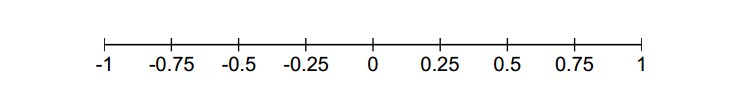 [Speaker Notes: Positive correlation: the more studying you do, the higher grades you’ll get
Negative correlation: the more sleep you get, the less stress you’ll have]
Correlation 
≠ 
Causation

What does this mean? Can you think of examples that justify this statement?
Experimental Issues
Example: Testing various drugs for treatment of the common cold

Treatment group 
Manipulated/treated with the drugs 
Control group
No treatment

Independent Variable (X)
What you manipulate: type of drug
Dependent Variable (Y)
Dependent on the independent variable: results
Key Experimental Elements
[Speaker Notes: Write this one in their notebooks; work on it more quickly than the previous “Types of Psych Research” chart.]
Research: Quick Check Activity
The following activity has been designed to gauge your ability to assess the approach of various psychological studies.  

For each scenario, pick one of the options listed.  The options may be used more than once.
Ethics & Challenges of Research
Requirements of research
Protection from physical and mental harm. 
Right to privacy regarding behavior.
Participation is completely voluntary.
Must inform participants about the nature of procedures prior to their participation.
If deception / human use = review by independent panel.

Research on animals: pros vs. cons?
Bias: How to reduce or avoid?
Types of:
Reduce or avoid?
Experimenter

Participant

Hindsight

Methodological/ data
Experiments: How to make sure they are valid
Other
Research/approval from a review board
Ethical Considerations
Confederates
Research Ethics Activity
When should Animals be used in Psych research?  How much deception is appropriate for humans?
Read  the handout and the paragraph in your text Animal research and the debate on deception.
Complete group activity
Share results.
Stanford Prison Experiment
Now, you will apply what you know about psychological research methods to one of the most famous cases in the history of the discipline.  

Watch the video (put together by Philip Zimbardo, himself) and respond to the questions thoughtfully.  Be prepared to discuss your responses.
[Speaker Notes: Link to the video:
https://archive.org/details/QuietRageTheStanfordPrisonExperiment]
Agenda
Today: Wrap up types of research and experiments.
 – Wed:  start group  research fro experiment.

TH QUIZ on Ch 1 & 2
Quiz; CH 1 and Ch 240 MC/ Matching/TF review all materials
Intro
Research methods
Definition/ goals of psych
Roots of psychology-  early schools
Perspectives, subfields
   key people
Know the types of research and when to apply/ use
Advantages and drawbacks of each type.
Ethics  and  animal testing
Zimbardo, Milgram, Baby Albert
Agenda today
Two groups today:  
Group a go to Media until  12:30
Group b stay- Study groups for quiz
Group a back in class from 12:30 to 1
Group b in Media from 12:30 to 1, but submit your sheet to Mrs. Kohs by end.
Closure: Individual Psychological Research
Front of handout:
Design a research question that you could actually carry out.  Provide the following information:
A theory
A hypothesis
Details on how you would carry out the procedure.
What kinds of problems might you run into? 
Outline an “ research” on back of your sheet

Next, you will be asked to “campaign” for your idea with your groupmates, so make sure that your hypothesis is creative and testable.  
This is the research that you will conduct as a group, and reflect upon individually.